A Sector-Wide Theory of Change for Mine Action and User Guide
Enhancing the collective capability of the mine action sector
November 2022
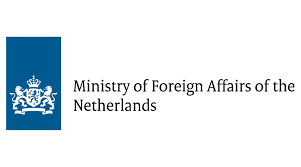 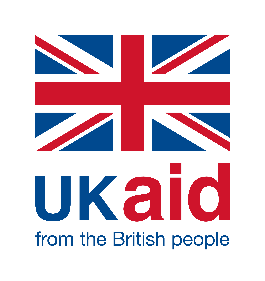 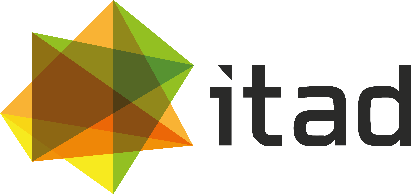 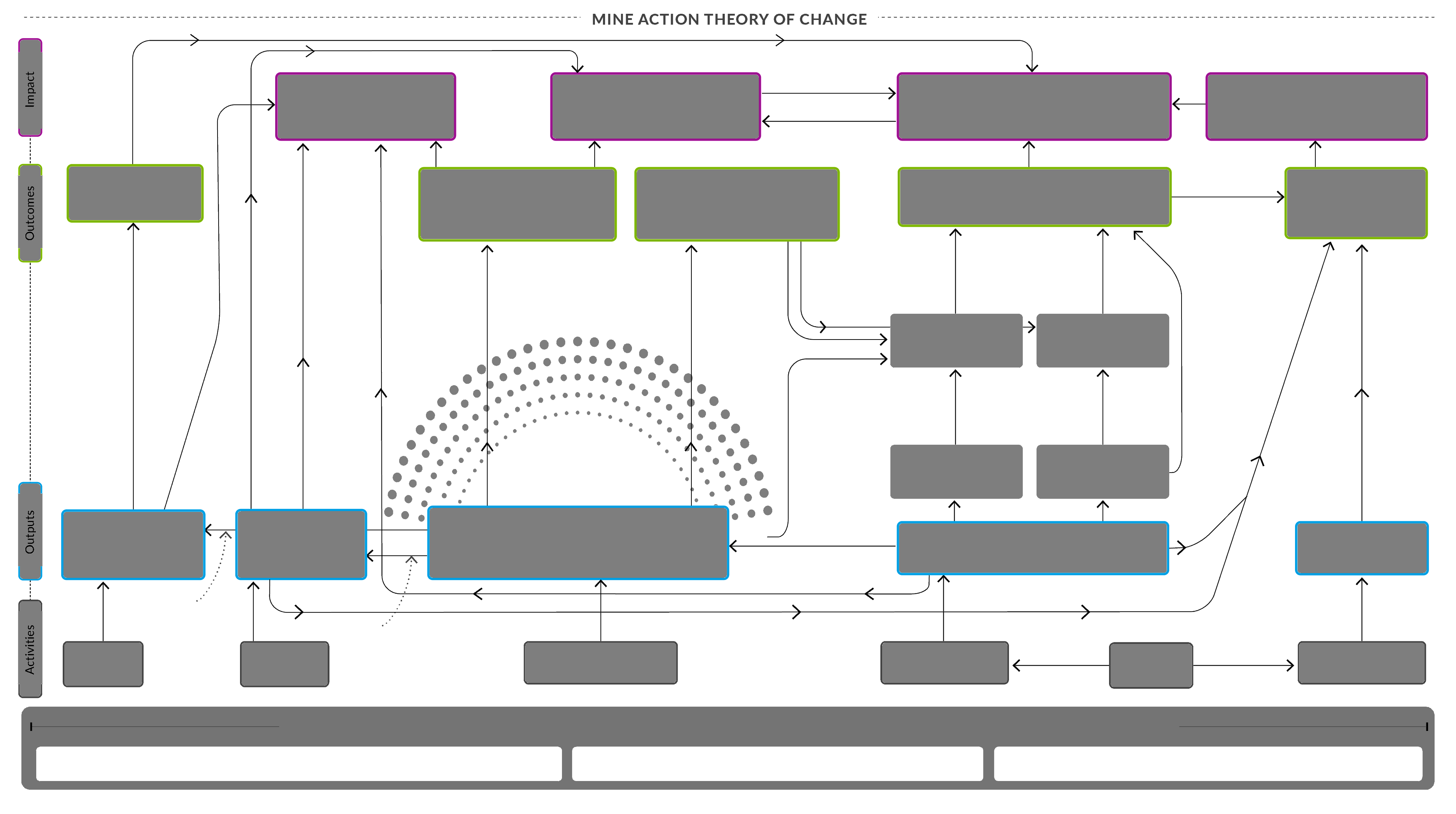 Guide Description
​
The Theory of Change (ToC) Guide and toolkit enables the global ToC to be adapted and applied in diverse country contexts. It consists of:
Guidance
Slides 5-10
12-16
Sector-wide Theory of Change 
Slide 11
Key Performance Questions 
Slides 17-18
Theories of Action
Slides 19-48
Indicator Bank
Slides 49-70
Assumptions
Slides 71-75
Guidance on how to use the ToC and accompanying tools, specifically for national authorities, donors, and implementers
The ToC itself
Key Performance Questions
For Implementing Partners Only – ToAs, which focus in on specific activities and pathways within the ToC
An indicator bank that accompanies the ToC and ToAs to provide suggestions on how to monitor and evaluate change
A list of assumptions that underpin the ToC and should be considered in programme design and when reflecting on whether mine action is achieving the desired results or not
2
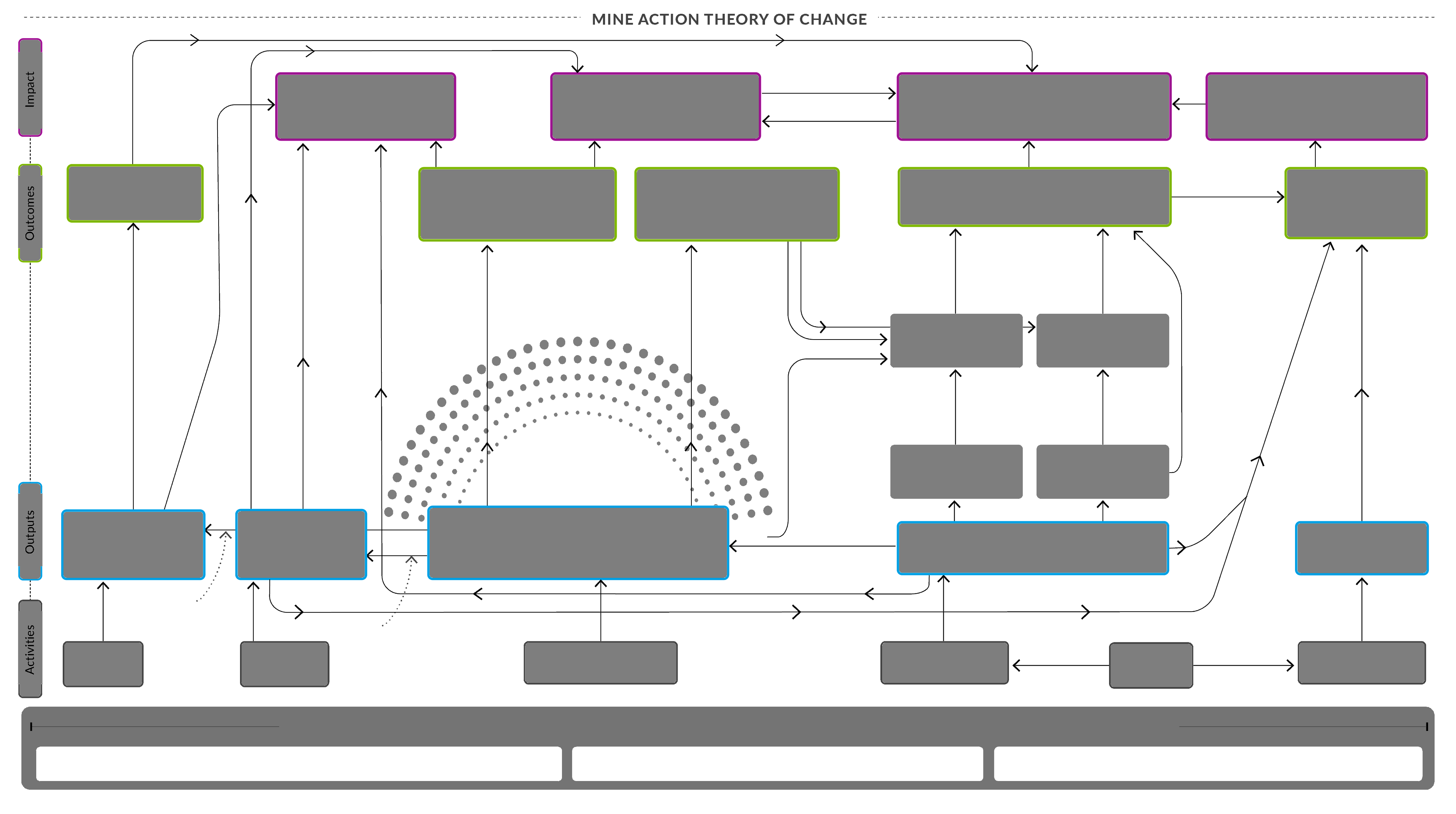 Guide Description
This guide is centred around a Theory of Change (ToC) – a set of supporting Theories of Action (ToAs) which covers all pillars of mine action, and an indicator bank. The primary purpose is to encourage collective responsibility of all stakeholders for achieving mine action outcomes and to introduce shared indicators that can help measure whether the sector is collectively achieving these.

Each ToA is accompanied by a set of indicators, common assumptions, and ‘strategic connections’ that illustrate how the theories of action support each other and contribute to delivering the overall theory of change. A combination of the ToC and ToAs will help to distinguish between ‘implementation failure’ (an intervention that is not delivered well) and ‘theory failure’ (where intervention is done well but it still did not lead to the outcomes hoped for). The latter puts the emphasis on the sector as a whole, and not just the implementers, for when outcomes are not as good as they could be. ​

The ToC Guide and toolkit enables the global ToC to be adapted and applied in diverse country contexts. It has been widely consulted on and has been piloted with national authorities (NAs), donors and mine action implementers in Angola, Afghanistan, Lebanon, Libya, and Ukraine.

The ToC toolkit is considered a living document for use and ownership by the entire mine action sector and should be updated on a periodic basis.
3
Acronym List
4
Who could benefit from using a sector-wide ToC and why?
National Authorities
Donors
ImplementingPartners
Who?
As a design and MEL tool to:
As a coordination and management tool to:
As a design and evaluation tool to:
Why?
Understand and explain the mine action system at a country level and its interdependencies 
Inform policymaking
Coordinate national and international support and identify gaps
Identify and leverage wider developmental and humanitarian efforts to maximise results
Align international support with country-level objectives
Recognise where specific objectives have interdependencies with other stakeholders
Identify the most strategic use of resources and partners to achieve the objectives
Identify and leverage wider developmental and humanitarian efforts to maximise results
Understand how specific activities contribute to the sector overall
Inform the design of programmes that understand interdependencies with other stakeholders to maximise results
Distinguish between ‘implementation failure’ and ‘theory failure’ and inform adaptation and advocacy as needed
5
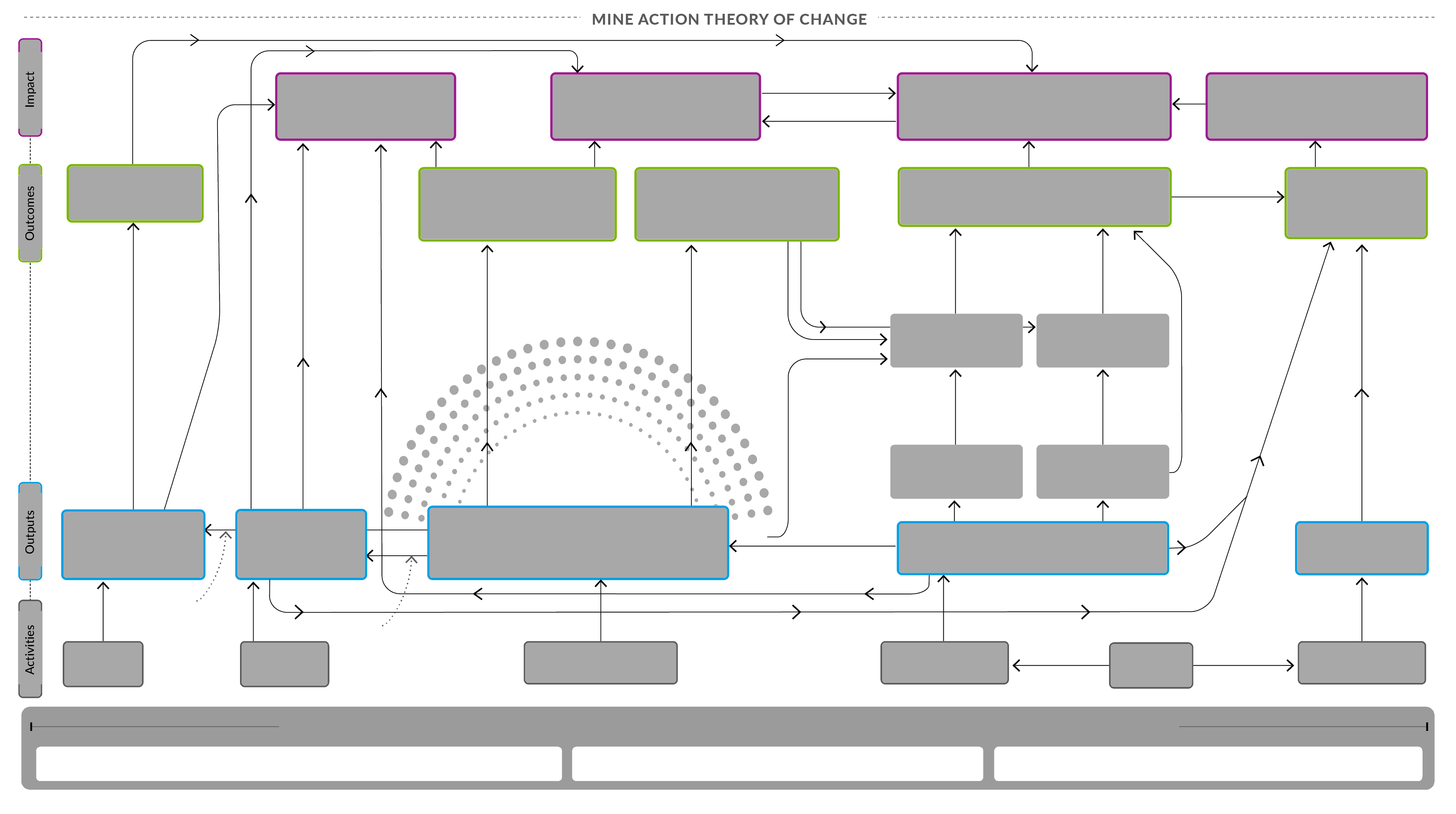 Section One 
Theory of Change Overview
The benefits of a sector-wide ToC
Theory of Change Overview – The benefits of a sector-wide approach
The ToC presented below is part of a concerted effort by the Dutch Mine Action and Cluster Munition Programme (MACMP) and the UK Global Mine Action Programme (GMAP) to better align the donor community around shared mine action objectives and indicators, bringing greater coherence to the sector overall. As such, the ToC captures the whole sector, and it is not expected that any stakeholder will necessarily cover all the activities at any one time.  Developing a shared ToC is an important contribution to aligning the objectives of different stakeholders across the sector for greater collective impact but it is also important for aligning indicators between the Dutch and UK programmes. In time, this can ease the reporting burden on implementers, and improve the ability of the sector to share, aggregate and compare data – supporting the sector to better use its available evidence base.As a sector-wide ToC crossing all pillars of mine action, the ToC is necessarily complex and is designed to increase the visibility of the strategic connections between different mine action pillars, which collectively enhance one another. Its purpose, therefore, is to encourage strategic thinking across the sector and to encourage collective responsibility for maximising the sector’s success. The following slide provides the sector-wide ToC diagram - followed by an explanation, for ease of understanding and is explained throughout the rest of the guide. The ToC is organised horizontally according to the common activities of the mine action sector, with advocacy seen as an integrated activity.Vertically, the diagram illustrates the links from activities, to outputs, to outcomes to impact, with an overarching vision statement.At the bottom of the diagram is a set of principles that underpin the sector’s success, for example putting the interests of the most vulnerable communities at its heart.In the centre of the diagram are the National Authorities (NAs), which include National Mine Action Authorities (NMAAs). The NAs are considered integral to the success of the sector and have an amplification effect that can increase the quality of all outcomes across the sector. The lines on the diagram indicate where there is a relationship between one part of the diagram with another. Typically, these represent where one or more outputs may link to different outcomes, and how combinations of these outcomes then serve different impacts.
Benefits of a sector-wide ToC
Alignment of stakeholders around common objectives 
Increased collective responsibility for the delivery of those objectives
Ability to distinguish between ‘theory failure’ and ‘implementation failure’ for learning and accountability
Inform common indicators, streamlining reporting and making better use of evidence across the sector
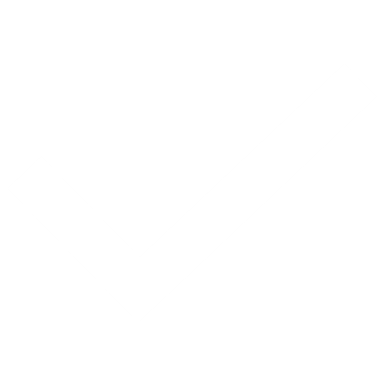 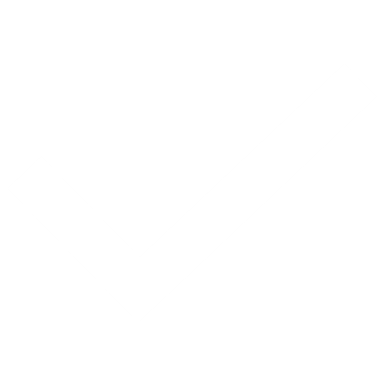 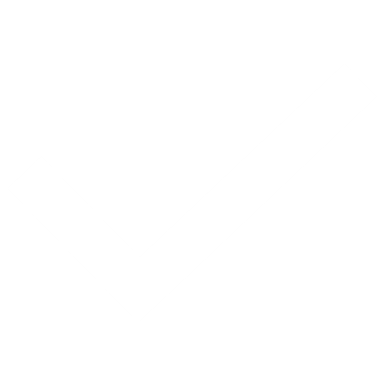 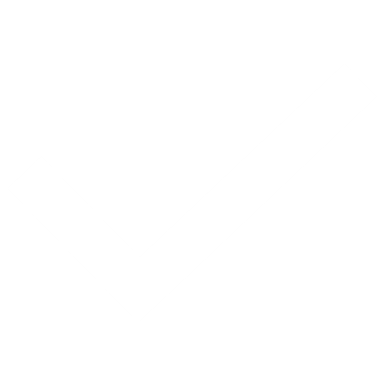 7
Explaining the ToC
Impacts capture the different strategic and long-term aims of the sector and will always be influenced by factors beyond the sector’s control
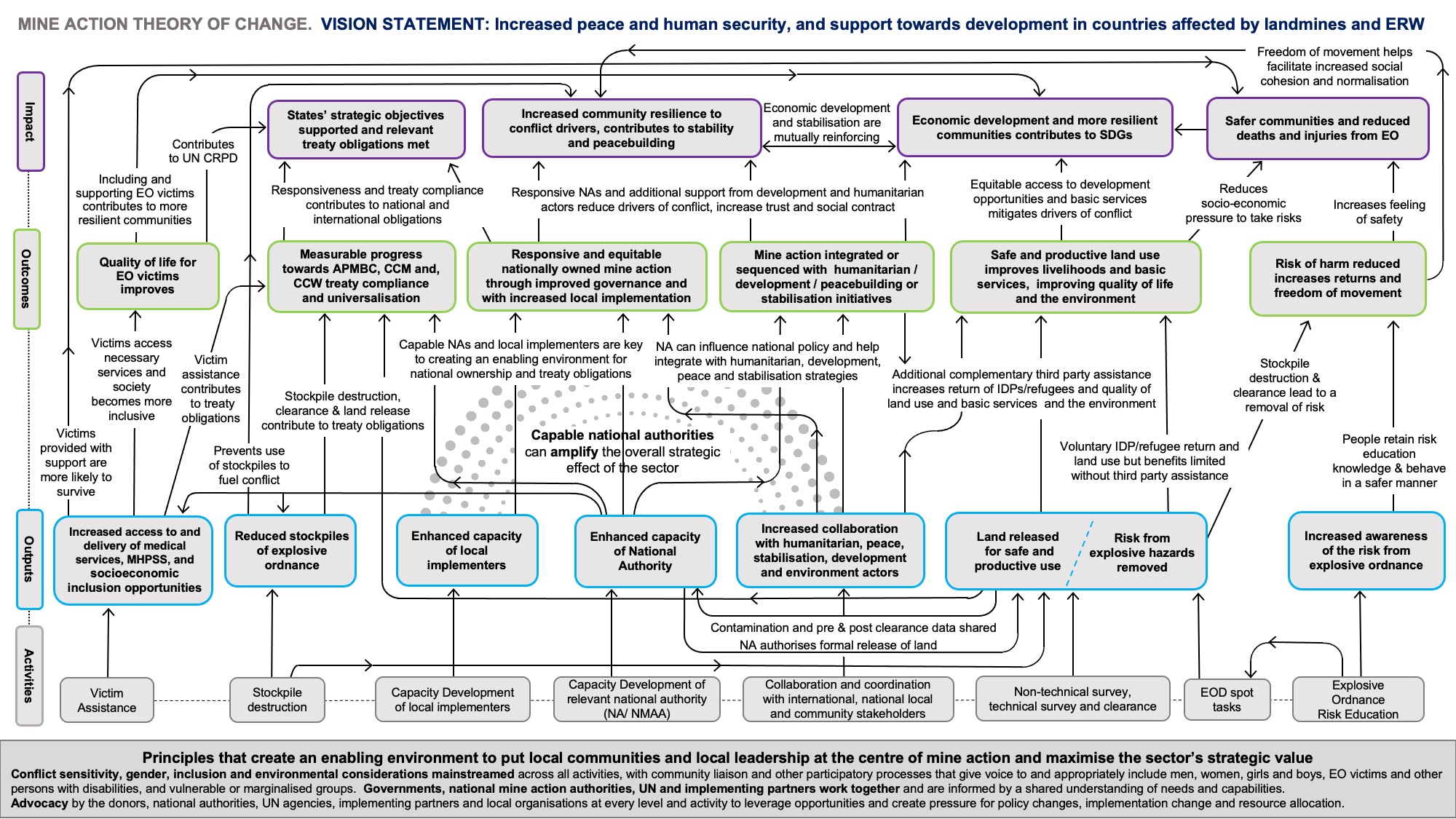 Outcomes often rely on more than one output and hence may be dependent on the collective contribution of multiple stakeholders within, and sometimes external to, the mine action sector
Additional descriptions to describe the logic from outputs to outcomes to impacts and to capture some of the assumptions that underpin the ToC. These are further elaborated on in the guide
Outputs flow from the activities
Activities cover all mine action pillars and are not expected to be delivered by all the stakeholders all of the time
Collaboration and co-ordination across stakeholders is essential to the success of all activities
The Principles are key to creating the enabling environment that will maximise the success of the sector
The NMAAs are key to the sector and can enhance the quality of all mine action outcomes
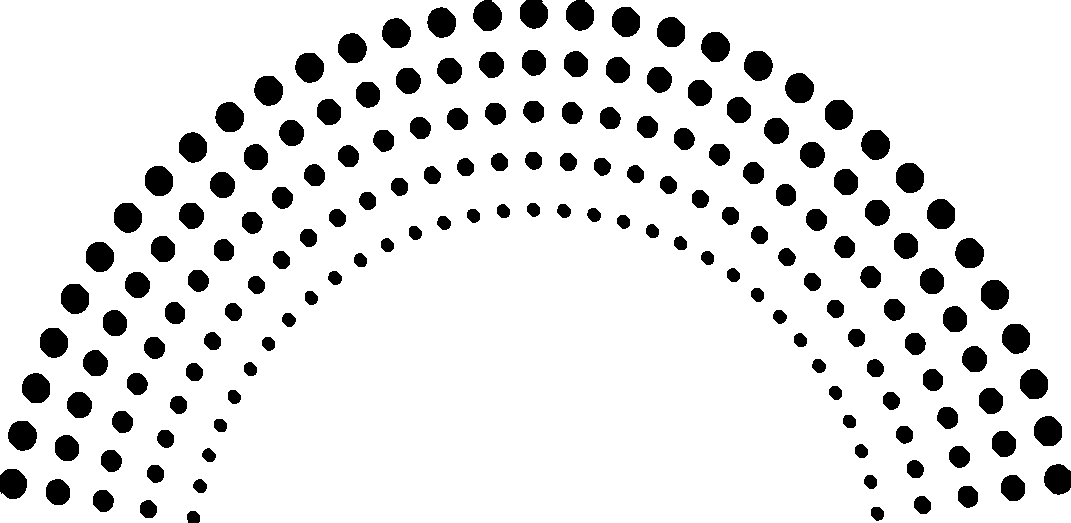 8
Activities
Outputs
Impact
Outcomes
Explaining definitions of key concepts in the ToC
Direct Control
Direct Influence
Indirect Influence
The higher level, longer-term strategic objective. The rationale for intervention and justification for funding. Not likely to be achieved during the lifespan of short-term interventions or by an intervention alone.
The likely or intended effect of the outputs. This is the critical contribution the intervention is hoped to make to higher strategic objectives, within the lifetime of the intervention. Partially attributable to the intervention. Other factors including other national and internationally funded initiatives may also contribute to these outcomes. Outcomes are less predictable, as they are about behaviour change
Actions taken or work performed through which inputs, such as funds, technical assistance and other types of resources are mobilised to produce specific outputs
Specific, direct deliverables (products or services). Fully and directly attributable to the intervention as in the control of the implementer. They are intended to provide the conditions for outcomes to occur
9
MINE ACTION THEORY OF CHANGE  
VISION STATEMENT: Increased peace and human security, and support towards development in countries affected by landmines & explosive remnants of war (ERW)
Economic development and more resilient communities contribute to Sustainable Development Goals (SDGs)
States’ strategic objectives supported and relevant treaty obligations met
Increased community resilience to conflict drivers, contributes to stability and peacebuilding
Safer communities and reduced deaths and injuries from mines/ERW
Mutually reinforcing
Impact
Bottom of the ToC underlying foundations, also mainstreamed in the ToAs
Top of the ToC strategic objectives
Principles that create an enabling environment to put local communities and local leadership at the centre of mine action and to maximise the sector’s strategic value
Governments, national authorities, the UN and implementing partners work together and are informed by a shared understanding of needs and capabilities
Conflict sensitivity, gender, inclusion and environmental considerations are mainstreamed across all activities, with community liaison and other participatory processes that give voice to and appropriately include men, women, girls and boys, explosive ordnance (EO) victims and other persons with disabilities, and vulnerable or marginalised groups.
Advocacy by the donors, national authorities, the UN, implementing partners, and local organisations at every level and activity to leverage opportunities and create pressure for advocacy, policy changes, implementation change and resource allocation.
10
MINE ACTION THEORY OF CHANGE.  VISION STATEMENT: Increased peace and human security, and support towards development in countries affected by landmines and ERW
Freedom of movement helps facilitate increased social cohesion and normalisation
Economic development and stabilisation are mutually reinforcing
Safer communities and reduced deaths and injuries from EO
Economic development and more resilient communities contributes to SDGs
Increased community resilience to conflict drivers, contributes to stability and peacebuilding
States’ strategic objectives supported and relevant treaty obligations met
Impact
Contributesto UN CRPD
Including and supporting EO victims contributes to more resilient communities
Equitable access to development opportunities and basic services mitigates drivers of conflict
Reduces socio-economic pressure to take risks
Responsive NAs and additional support from development and humanitarian actors reduce drivers of conflict, increase trust and social contract
Responsiveness and treaty compliance contributes to national and international obligations
Increases feeling of safety
Safe and productive land use improves livelihoods and basic services,  improving quality of life and the environment
Measurable progress towards APMBC, CCM and, CCW treaty compliance  and universalisation
Risk of harm reduced increases returns and freedom of movement
Mine action integrated or sequenced with  humanitarian / development / peacebuilding or stabilisation initiatives
Responsive and equitable nationally owned mine action through improved governance and with increased local implementation
Quality of life for EO victims improves
Outcomes
Victims access necessary services and society becomes more inclusive
Capable NAs and local implementers are key to creating an enabling environment for national ownership and treaty obligations
NA can influence national policy and help integrate with humanitarian, development, peace and stabilisation strategies
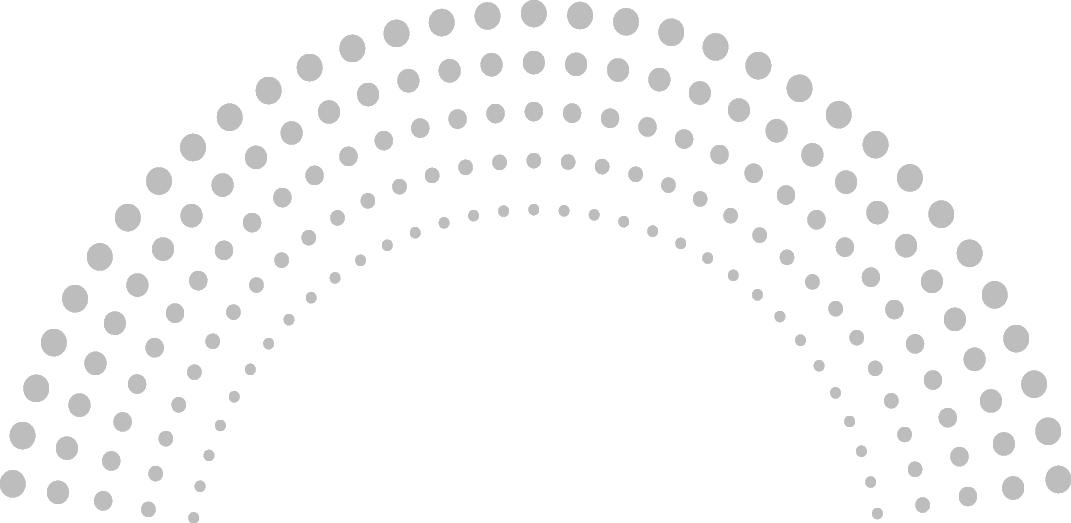 Stockpile destruction & clearance lead to a removal of risk
Victim assistance contributes to treaty obligations
Additional complementary third party assistance increases return of IDPs/refugees and quality of land use and basic services  and the environment
Stockpile destruction, clearance & land release contribute to treaty obligations
Victims provided with support are more likely to survive
People retain risk education knowledge & behave in a safer manner
Voluntary IDP/refugee return and land use but benefits limited without third party assistance
Capable national authoritiescan amplify the overall strategic effect of the sector
Prevents use of stockpiles to fuel conflict
Increased awareness of the risk from explosive ordnance
Land released for safe and productive use
Increased collaboration with humanitarian, peace, stabilisation, development  and environment actors
Reduced stockpiles of explosive ordnance
Enhanced capacity of local implementers
Enhanced capacity of National Authority
Increased access to and delivery of medical services, MHPSS, and socioeconomic inclusion opportunities
Risk from explosive hazards removed
Outputs
Contamination and pre & post clearance data shared
NA authorises formal release of land
Activities
Non-technical survey, technical survey and clearance
Collaboration and coordination with international, national local  and community stakeholders
Capacity Development of relevant national authority (NA/ NMAA)
Capacity Development of local implementers
Explosive OrdnanceRisk Education
Stockpile destruction
Victim Assistance
EOD spot tasks
Principles that create an enabling environment to put local communities and local leadership at the centre of mine action and maximise the sector’s strategic value
Conflict sensitivity, gender, inclusion and environmental considerations mainstreamed across all activities, with community liaison and other participatory processes that give voice to and appropriately include men, women, girls and boys, EO victims and other persons with disabilities, and vulnerable or marginalised groups.  Governments, national mine action authorities, UN and implementing partners work together and are informed by a shared understanding of needs and capabilities.
Advocacy by the donors, national authorities, UN agencies, implementing partners and local organisations at every level and activity to leverage opportunities and create pressure for policy changes, implementation change and resource allocation.
11
National Authorities - How to use the ToC
The ToC can be used as a design, coordination and management tool, identifying where the critical interdependencies are between activities and stakeholders inside and outside the mine action sector. This can be used to encourage coordination across government, donors and implementers, and to identify any gaps in support. It should also be used to reflect on where progress is and is not being made, learn from that, and adjust the NMAA policy and strategy where needed.
NA’s Strategic Planning Teamscan use the ToC to identify their strategic objectives and change pathways. 

NA Senior Management can use the ToC to link and leverage other government initiatives.

NA’s Donor Coordination Teams can use the ToC as an overarching framework to bring the different donor partners together and manage coordination.
Guiding questions
Are national strategic objectives reflected in the ToC? Are there particular elements that are more important than others?
Where are the important interdependencies with other parts of government and is there a shared commitment with other government stakeholders to achieving the mine action objectives? If not, what can be done to promote a shared commitment?
Do donors understand the national strategic objectives and do their objectives align with the ToC? What is the best way to coordinate donor support to achieve the most critical strategic objectives?
When we monitor our progress are we reflecting on the ToC to understand if there is implementation and/or theory failure? 
What are we learning and what does this tell us about the ToC? What does it tell us about how the mine action sector is collaborating (or not)? Can we do more to improve coordination across government, donors and implementers?
12
Donors - How to use the ToC
The ToC can be used to inform programme design, partnerships, and monitoring, evaluation and learning (MEL) systems. It can be used to align institutional strategic objectives to NMAA objectives and to identify interdependencies with other stakeholders, leveraging coordination and collaboration where needed – inside and outside the mine action sector. It is also a useful tool to understand where there may be implementation or theory failure and what adjustments may be needed to maximise the collective impact of the sector at the programme and country levels. Finally, the ToC is an important tool to monitor and evaluate progress to make evidence-informed decisions about programming and policy.
Policy and programming teams
can use the ToC to help make funding and programming decisions. ToC is also to be used as an overarching framework to build closer alliances and better coordination between international partners as well as national authorities. 
Annual Review Team and MEL leads
can use ToC to guide a theory-based evaluation.
Guiding questions
What are the most important strategic objectives of the NMAAs? Are our objectives aligned with these? Have we made clear the strategic objectives of the programme to the NMAAs?
Are we coordinating fully with the NMAAs and other donors to maximise the potential collective impact of the sector?
Where do we need to encourage our implementing partners – inside and outside of mine action – to work together? How do we best do this? Are we maximising value for money?
Where are the gaps in the sector that can undermine the key NMAA strategic objectives? How can we use our influence to leverage change? 
When we monitor our progress, are we reflecting on the ToC to understand if there is implementation and/or theory failure? 
What are we learning and what does this tell us about the ToC? What does it tell us about how the mine action sector is collaborating (or not)? Can we do more to improve coordination across government, donors and implementers?
13
Implementation Partners - How to use the ToC
The ToC can be used to inform programme design and MEL. It can be used to identify interdependencies with other stakeholders where coordination and collaboration is needed and to help all team members understand how their specific work contributes to the success of the sector overall. Used alongside the ToAs outlined later in this guide, it can inform MEL systems and results frameworks, helping to identify implementation failure and theory failure that can inform programme adjustments and be fed back to donors and NMAAs to inform future policy and strategy of the sector as a whole.
Programme design teams can use the ToC to support the design process, ensure alignment of objectives to NMAAs/donors, and see where collaboration and coordination with other stakeholders is necessary. 
MEL Teams can use the ToC to reflect on progress, identify implementation vs theory failure and support programme teams in adaptive management processes that will optimise outcome-level change. 
Management teams can use the ToC alongside results frameworks on a quarterly basis to reflect on how well programmes are contributing to strategic objectives of the sector and when to join up activities to achieve greater impact.
Guiding questions
Where does your programme fit within the overall ToC? What outcomes and impacts are you contributing to? How does this fit with the priorities of the NMAA?
Who else, outside your programme, is contributing to these outcomes and impacts? What are the interdependencies with your work? Are there particular stakeholders you should coordinate with?
Does everyone on the team understand their role within the ToC and the interdependencies with other stakeholders to achieve outcomes and impact? What does this mean for their work? 
When we monitor our progress are we reflecting on the ToC to understand if there is implementation and/or theory failure? 
What does it tell us about how the mine action sector is collaborating (or not)? Can we do more to improve coordination across government, donors and implementers?
14
ToC example: UK-funded Mine Action Support to Angola
The ToC will differ depending on the context and its emphasis may change over time. A ToC can be tailored for each programme, based on the activities and strategic objectives of that country. This example demonstrates how the ToC can be tailored for UK-funded mine action support to Angola (through the GMAP 2022).
The orange-highlighted boxes illustrate the GMAP2 programme in Angola.
It enables stakeholders to see how they are contributing to mine action objectives in Angola, where there may be interdependencies with other stakeholders (inside and outside the mine action sector) requiring coordination and collaboration, and where any gaps may exist.
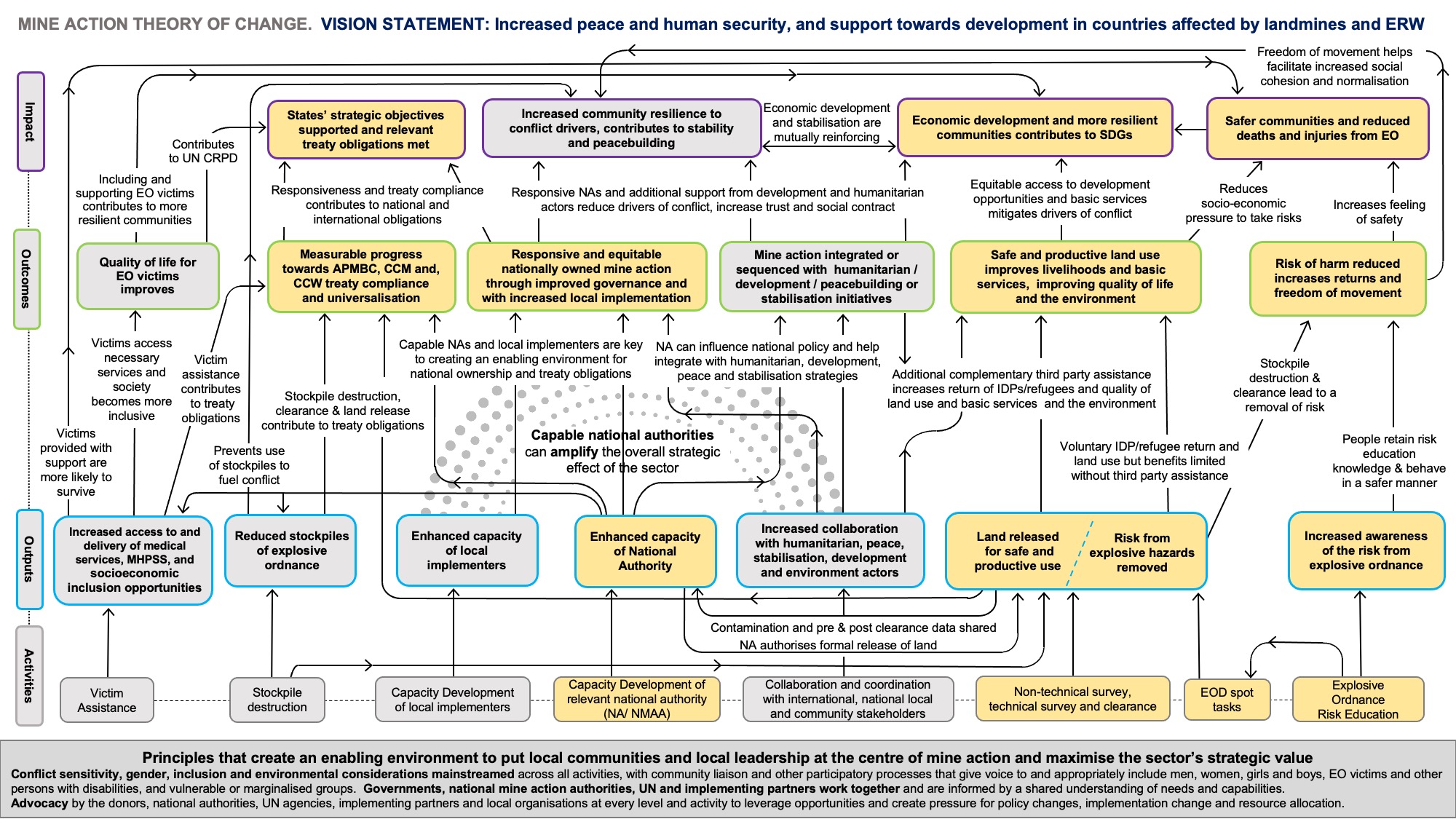 15
ToC example: MACMP Lebanon
This example demonstrates how the ToC can be tailored for MACMP in Lebanon.
The pink-highlighted boxes illustrate the programme in Lebanon. 
It enables stakeholders to see how they are contributing to mine action objectives in Lebanon, where there may be interdependencies with other stakeholders (inside and outside the mine action sector) requiring coordination and collaboration, and where any gaps may exist.
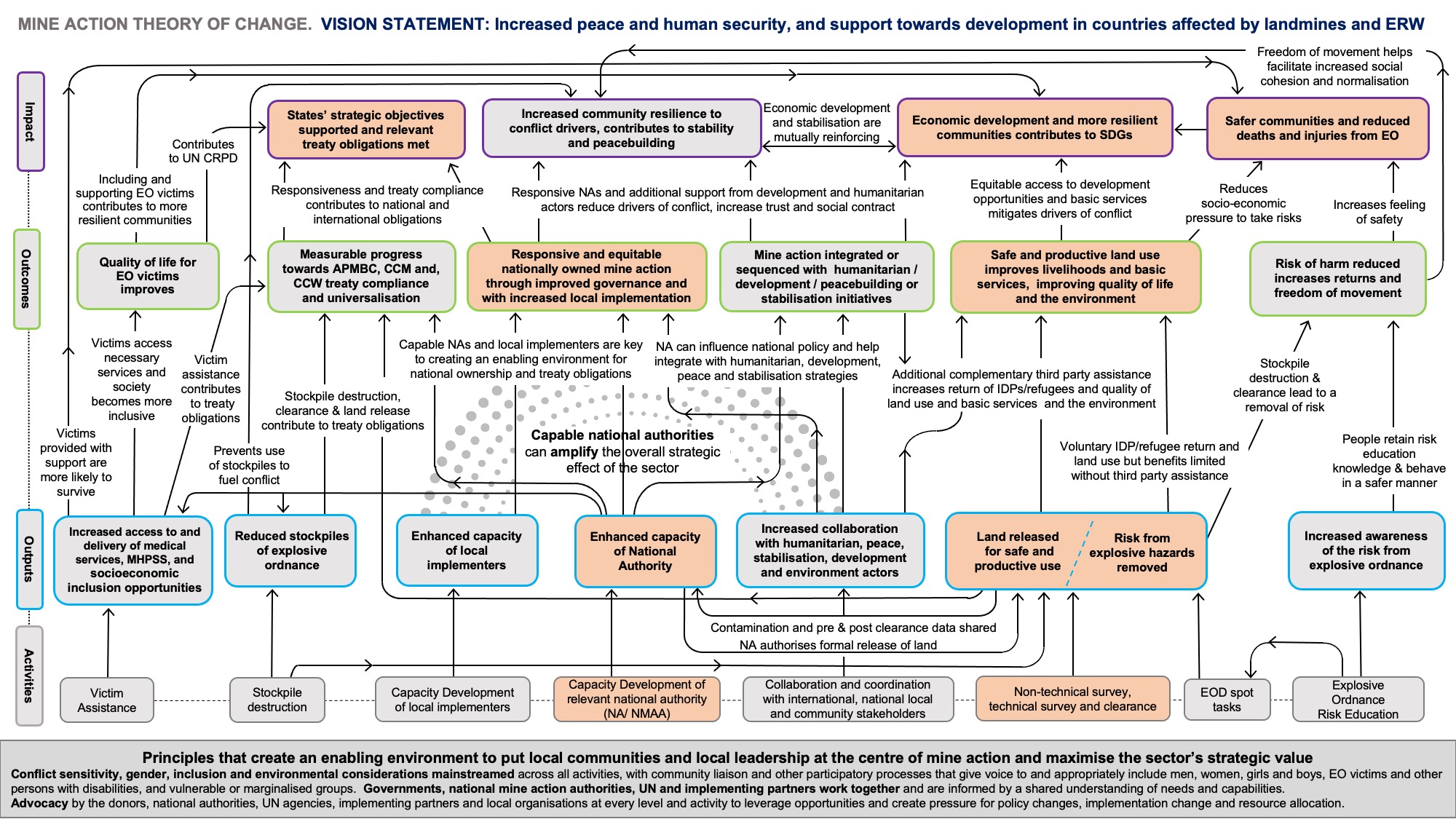 16
Key Performance Questions (KPQs) – What are they and how do you use them?
To encourage collective ownership of the strategic connections, this toolkit suggests a list of potential KPQs for use by the national authorities or any lead coordinating body. These KPQs are designed as questions that the mine action sector within each country should collectively ask itself. 
Potentially they could be used within periodic sector-wide coordination and reflection meetings and in broader inter-departmental government coordination meetings or coordination meetings within the humanitarian and development sectors. 
The purpose of these questions is to bring together the analytical capabilities of all relevant stakeholders to reflect on where and why the mine action sector is performing well and not so well, and to identify changes at the programme or policy levels that can further improve mine action's contributions to outcome- and impact-level change. 
The questions are generic, but the answers should be context specific.
General Guidance KPQs can be used to help structure coordination meetings or learning workshops to be focused on outcome-level change. Each national authority or lead coordinating body should use the questions to understand where the mine action sector is performing well and not so well and understand why change is happening or not. This can help the authorities hold stakeholders to account and encourage collaboration and collective problem-solving. The KPQs have been organised to potentially work on a rotational basis, with the focus of the KPQs changing periodically (e.g. every quarter). Every KPQ has an open-ended 'why' question to encourage a deeper understanding of what is affecting change, which in turn can inform adaptations at the programme or policy level.

Process and criteria for selecting KPQs
National authorities, donors, and coordination bodies should select questions that are most relevant to the country’s context and to their strategic priorities. It may be useful to reflect on the data that implementing partners are already collecting however it is not necessary for all of them to collect the same data. 
Additional KPQs can be developed if needed however, they should be framed to: 
Critically assess the assumptions at the outcome level (context-specific assumptions)
Be owned by the sector in-country
Be open-ended questions to promote qualitative answers, avoiding a yes/no answer
Either identify implementation or theory failure or present opportunities to learn from successes.
17
Key Performance Questions – Suggestions
Select relevant questions from the list below:
Gender, Inclusion & Victims/survivors
Do women, men, girls, and boys benefit equally from mine action? Is mine action support increasing gender equity or having a transformative effect on gender norms?
Have national resources for support to explosive ordnance survivors and people with other disabilities increased, and is this support sustainable? Are government policies on inclusion sufficient? If not, how can they be improved? 
Are victims able to pursue a good quality of life and contribute positively to   communities/society? Are they accepted into communities? If not, why not? 
Do men and women have the same level of access to employment and promotion in mine action? Is the percentage of female staff and the percentage of women in management positions increasing? If not, why not?
Safe/productive land use  
Is released land used productively? And if not, why not? Are the benefits of this equitable? If not, why not? 
Has freedom of movement improved? Has this improved economic development? Does this improve social cohesion? Why? 
What are people’s perceptions of safety (are they feeling safer?) Are they adopting less risky behaviour? E.g. Are there any socioeconomic pressures that make people adopt risky behaviour? What are these and why do they exist? 
What has been the environmental impact of mine action activities? What can be done to address this?
Integration of mine action: 
Why has mine action been integrated (or not) into national humanitarian, development, stabilisation, or peacebuilding plans? 
Why is there in/sufficient coordination and collaboration between mine action and other sectors (specifically: humanitarian, development, health, and peacebuilding)? 
What are the inhibitors or enablers for mine action to finding additional funding that contributes to the outcomes of the mine action ToC?
National ownership 
Are all mine action stakeholder activities aligned to nationally-led mine action objectives? If not, why not? 
How have NMAAs/NAs been able to influence policy so that mine action has the right level of recognition and prominence in national action plans? 
Is the management and delivery of mine action increasingly conducted by national stakeholders (NMAA and national implementers)? If not, why not? 
Is there a reduction over time of the need for external financial and technical support?
Resilience and peace  
Are communities more resilient to shocks (conflict and natural) than before mine action? How and why? 
Is mine action being delivered in a conflict-sensitive way? How? Are there any lessons we can learn? Are there staff and community feedback mechanisms in place to ensure mine action activities do no harm?
Is mine action reducing the availability of weapons that could undermine stability? How and why?
18
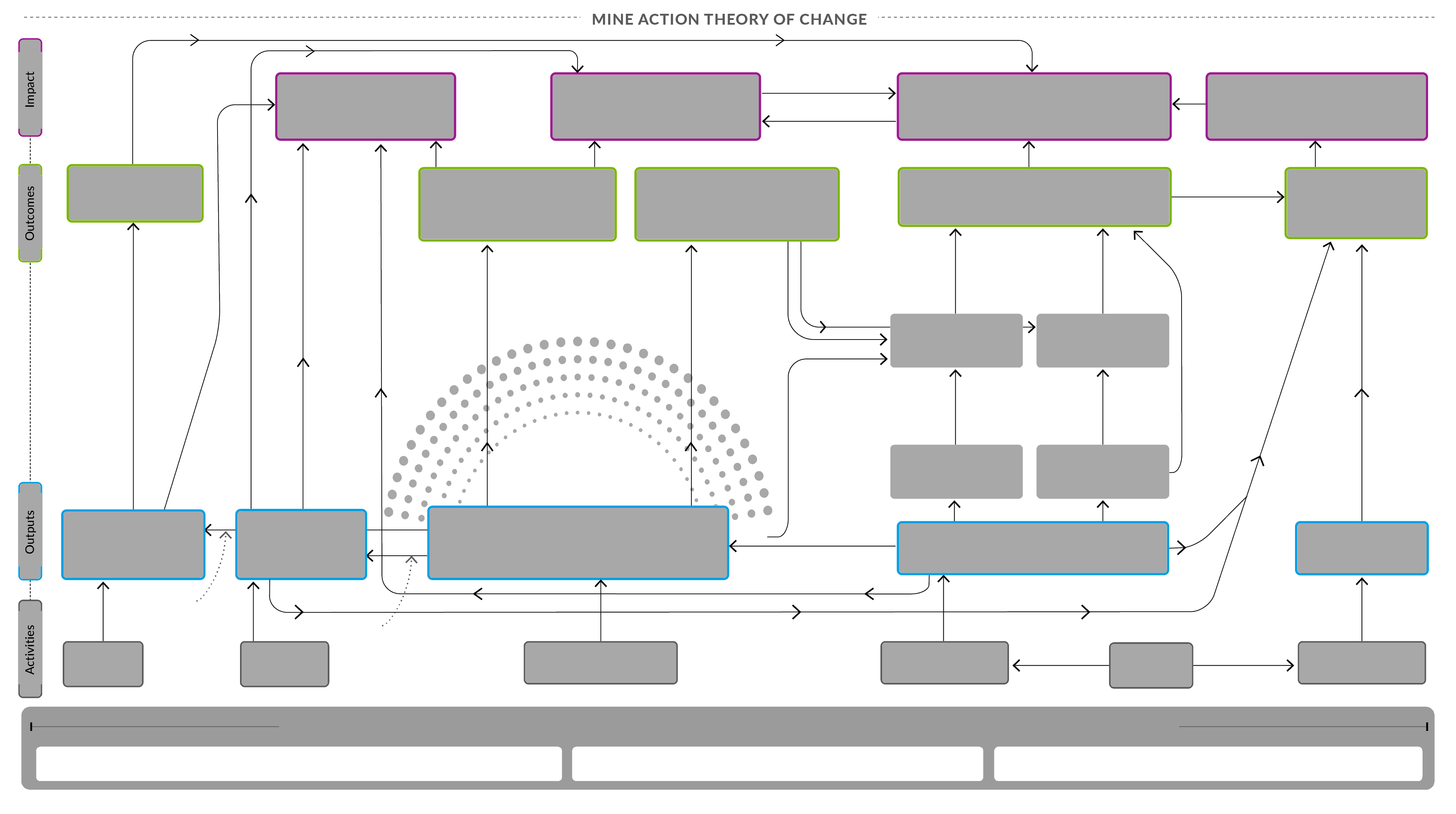 Section Two 
Theories of Action
Theories of Action: A tool for implementing partners – What they are and why they add value
The Theory of Change (ToC) is supported by a set of Theories of Action (ToAs) which help implementers see where their specific interventions contribute to the ToC outcomes. This recognises that individual mine action operators cannot always be expected to deliver fully on the ToC outcomes, though their actions should at least contribute to those outcomes. 
Whilst the Theory of Change represents the understanding of how social, political, economic and/or cultural change can be influenced to achieve outcomes within the mine action sector, the Theories of Action explain how a particular project, programme or initiative contributes to that change process and is informed by the broader ToC.     
The distinction between ToAs and the ToC is important as it allows the sector to better identify what is working, what is not and why; distinguishing between ‘implementation failure’ (an intervention that is not delivered well) and ‘theory failure’ (where an intervention is delivered well but it still did not lead to the outcomes expected). Theory failure extends accountability to the sector as a whole, and not just the implementers when the outcomes are not as good as they could be.The ToAs in this guide are designed to support implementer programme teams who may only work on a particular component of the ToC. There are ToAs for all the activities included in the ToC; so if your focus is risk education, then you only need to refer to the risk education ToA. ToAs can be used by programme teams to understand how their specific activities feed into the bigger mine action picture – i.e. the ToC - and where dependencies or strategic connections with other stakeholders may be enhancing or hindering the success of the sector as a whole. They are also useful for all implementing partners (IPs) in a country working on an activity and can be used by technical working groups that are specifically convened to discuss that activity.Each ToA sets out a simple diagram of how activities will lead to particular outputs and outcomes. Each context is different and the level of achieved outcome will vary across different countries. This is a guide to help stakeholders understand how they can focus on the task at hand whilst remaining alert to opportunities for collaboration with others. The ToAs also present the minimum standard indicators from the indicator bank, in addition to any other indicators that are relevant to that activity, including cross-cutting indicators.
20
Theories of Action: What is included
Indicators
The ToAs present the most relevant minimum standard indicators for outputs and outcomes for each activity in the ToC. Additional indicators should be selected from the indicator bank and agreed upon in consultation with the donors.  Please note that not all minimum indicators are included. Please review the indicators bank to ensure you have selected the most relevant indicators for your programme. 
Also note that the indicator bank includes cross-cutting indicators such as those for gender, conflict sensitivity, and inclusion (e.g. of marginalised and vulnerable groups, survivors of explosive ordnance accidents, and other persons with disabilities), which may be included in the minimum standard indicators.
Strategic Connections and Reflection questions
Accompanying each ToA are the key inter-relationships between mine action interventions – as illustrated in the ToC - which enable the mine action sector to be more than the sum of its parts. In other words, there are strategic connections that, when acted upon, can enhance the outcome and impact level change that the sector wishes to see.
For each ToA, these strategic connections have been highlighted along with a set of questions that encourage implementers to consider whether they are connecting sufficiently with other stakeholders to enhance their contributions to the ToC outcomes. An implementer’s programme team should these reflection questions. Furthermore, it could be useful for these questions to also be asked at any technical working groups which may be convened at a national level to discuss the delivery of that particular mine action activity.
Assumptions
Underpinning the ToAs and ToC are a set of key assumptions; the conditions that are assumed to be present for the intervention to be successful. It is important to understand the assumptions and to expand and refine them for different contexts. These assumptions are critical to the success of the ToC and ToAs and should be monitored and reflected on periodically. Annex A lists a set of assumptions for the whole ToC. The ToA provides the assumptions relevant to each specific activity and causal pathway.
The following slides outline the ToAs for the core activities included in the ToC.
21
Theory of Action: Victim assistance
States’ strategic objectives supported and relevant treaty obligations met
Theory of action diagram
Measurable progress towards APMBC CCM, and CCW  treaty compliance and universalisation
Increased community resilience to conflict drivers contributes to stability and peacebuilding
Increased access to and delivery of medical services, MHPSS, and socioeconomic inclusion opportunities
leads to…
contributing to…
resulting in…
Victim assistance
Quality of life for EO victims  improves
Economic development and more resilient communities contribute to SDGs
Safer communities and reduced deaths and injuries from EO
Assumptions: For example, survivors have the opportunity to equitably benefit from socioeconomic support and freedom to exercise self-reliance; also see annexed assumptions 1, 2, 3, 4, 7, 10, 13, 16, 20, 21, 22,, 23, 26, 27, 28, 31.
22
Theory of Action: Victim assistance
Strategic Connections with other aspects of mine action can enhance outcome level change, as illustrated in this column. These strategic connections should be considered by implementers to maximise the added value of the sector. Note that: IMAS 13.10 on Victim Assistance should be operationalised by all mine action actors, integrating responsibilities into their land release and explosive ordnance risk education (EORE) interventions.
Land Release & EOD
Land release and explosive ordnance disposal (EOD) reduce the risk of harm to a community and reduce the psychological impact of EO on survivors and other community members. Engaging EO survivors in prioritisation and planning can enhance the effectiveness of the mine action intervention and help the integration of survivors into the community.
EORE
Engaging local communities and organisations via EORE and community liaison can help increase mine risk awareness, identify survivors’ needs, facilitate referral to relevant victim assistance (VA) services and support the reintegration of EO survivors into communities. Engaging survivors in EORE can help their integration and increase the credibility and effectiveness of EORE.
Capacity Development of National Authorities Capacity development (CD) for national authorities (NAs) can help create policies and procedures to support EO survivors. Capable NAs can advocate for changes to legislation and financial support for EO survivors, support the development of relevant national action plans, and share relevant data on victims to mobilise a multisectoral response.
Capacity Development of Local IPs 
Capacity building support for local mine action implementers can help to develop policies and procedures for identifying survivors’ needs, have referral procedures in place to support EO survivors, and thereby strengthen the sustainability of national efforts to provide victim assistance.
Victim Assistance
Collaboration & Coordination
Effective coordination and collaboration with international, national, local and community stakeholders can help identify needs, and allocate the necessary resources to support EO survivors. Sharing information on specific issues related to victims with relevant actors can mobilise a multisectoral response.
Advocacy & Inclusion
Engaging EO survivors and indirect victims in mine action advocacy and delivery enhances the effectiveness of the intervention and the inclusion of survivors in the community. All stakeholders should advocate for the inclusion of survivors and share information on issues related to EO victims to mobilise a multisectoral response
23
Theory of Action: Victim assistance
24
Theory of Action: Stockpile destruction
Theory of action diagram
Safer communities and reduced deaths and injuries from EO
Risk of harm reduced increases returns and freedom of movement
Risks from explosive hazards removed
Increased community resilience to conflict drivers  contributes to stability and peacebuilding
contributing to…
leads to…
resulting in…
Stockpile destruction
Reduced stockpiles of explosive ordnance
Measurable progress towards APMBC, CCM and, CCW treaty compliance and universalisation
States’ strategic objectives supported and relevant treaty obligations met
Assumptions: For example, consensus and support for stockpile destruction provided by the necessary authorities; also see annexed assumptions 1, 2, 3, 4, 7, 8, 9, 13, 16, 20, 21, 22, 23, 26, 27, 28, 31.
25
Theory of Action: Stockpile destruction
Strategic Connections with other aspects of mine action can enhance outcome level change, as illustrated in this column. These strategic connections should be considered by implementers to maximise the added value of the sector. Note that: ‘Stockpile destruction’ refers to a physical destructive procedure towards a continual reduction of the stockpile of explosive ordnance. This will include APM and cluster munitions as well as small arms ammunition etc. (IMAS 11.30)
Land Release & EOD
Stockpile destruction and land release both reduce risk and contribute to treaty obligations. The NAs and implementers of land release should be advocating for stockpile destruction and vice versa.
EORE
Stockpiles may not be cleared immediately and EORE is needed to help manage the risks until they can be destroyed. If unsafe munitions stores exist, the risk of an unplanned explosion from such stores (UEMS) should be included in EORE messaging.
Capacity Development of National Authorities NAs with enhanced capacity are better able to conduct advocacy for and/or manage stockpile destruction.
Capacity Development of Local IPs 
Capacity building support for local mine action implementers can strengthen the national capacity for conducting stockpile destruction and/or increase national advocacy efforts for reducing stockpiles (which can include weapons and ammunition management).
Stockpile destruction
Collaboration & Coordination 
Effective coordination and collaboration with international, national, local, and community stakeholders can help identify and allocate the necessary resources for stockpile destruction. Activities undertaken can be communicated with the public to reduce fear/improve the social contract between the State and impacted communities.
Advocacy & Inclusion
All stakeholders can advocate for stockpile destruction as part of the wider universalisation and compliance with APMBC and CCM treaties, meeting States’ objectives and facilitating safer communities.
26
Theory of Action: Stockpile destruction
27
Theory of Action: Capacity development of local implementers
Theory of action diagram
States’ strategic objectives supported and relevant treaty obligations met
Responsive and equitable nationally owned mine action through improved governance and with increased local implementation
resulting in…
Enhanced capacity of local implementers
leads to…
Increased community resilience to conflict drivers contributes to stability and peacebuilding
Capacity development of  local implementers
contributing to…
Economic development and more resilient communities contributes to SDGs
Assumptions: For example, local implementers have the opportunity to exercise leadership and increasingly deliver mine action services; also see annexed assumptions 1, 2, 3, 4, 7, 13, 20, 21, 22, 23, 27, 28, 29, 31.
28
Theory of Action: Capacity development of local implementers
Strategic Connections with other aspects of mine action can enhance outcome level change, as illustrated in this column. These strategic connections should be considered by implementers to maximise the added value of the sector.
Land Release & EOD
Developing the capacity of local implementers can increase the sustainability of land release and EOD to reduce the risk of residual contamination in the long term.
EORE
Developing the capacity of local implementers and/or civil society to conduct EORE can increase the quality and sustainability of EORE.
Capacity Development of National Authorities Local implementers, along with NMAAs, are an important part of increasing local voice within the mine action sector and help transition the sector to national ownership. NMAAs can encourage donors and international IPs to support the capacity development of local implementing organisations to increase local leadership.
Victim Assistance
Capacity building support for local mine action implementers can help to (i) develop policies and procedures for identifying survivors’ needs, (ii) put referral procedures in place to support EO survivors, and thereby strengthen the sustainability of national efforts to provide victim assistance.
Capacity Development Local IPs
Collaboration & Coordination 
Having a strong network of local implementers increases the range of stakeholders that can be collaborated with and increases local leadership that can enhance coordination.
Advocacy & Inclusion
Local implementers can work with NMAAs and civil society to advocate for all components of mine. action to be integrated into formal national action plans and budgets.
Local implementers may be more able to access areas where international operators cannot, ensuring the inclusion of remote and marginalised communities.
29
Theory of Action: Capacity development of local implementers
30
Theory of Action: Capacity Development of National [Mine Action] Authorities (NAs/NMAAs)
Theory of action diagram
Measurable progress towards APMBC, CCM and CCW treaty compliance, and universalisation
States’ strategic objectives supported and relevant treaty obligations met
Capacity development of relevant national authority (NA.NMAA)
Enhanced capacity of national authorities
resulting in…
Responsive and equitable nationally owned mine action through improved governance and with increased local implementation
leads to…
contributing to…
Increased community resilience to conflict drivers contributes to stability & peacebuilding
Economic development and more resilient communities contribute to SDGs
Mine action complemented with humanitarian/ development/peacebuilding or stabilisation initiatives
Assumptions: For example, a capacity and needs assessment is conducted in partnership with NMAA to develop a shared understanding of the support needed; NMAA has the political will and authority to improve their ability to regulate, manage and coordinate mine action programmes; NMAA’s ability to manage mine action programme is contingent on sustainable internal &/or external financial & technical support; NMAA can influence national policy and planning outside the mine action sector; authorities are recognised by the public as providers of valuable and transparent services and not overshadowed by the visibility of international actors; also see annexed assumptions 1, 2, 4, 7, 13, 16, 21, 22, 27, 28, 31.
31
Theory of Action: Capacity Development of National [Mine Action] Authorities (NAs/NMAAs)
Strategic Connections with other aspects of mine action can enhance outcome level change, as illustrated in this column. These strategic connections should be considered by implementers to maximise the added value of the sector. Remember! The Theory of Change shows that capable NAs can amplify the overall strategic effect of the sector
Land Release & EOD
Effective NAs will regulate, manage and coordinate land release and EOD activities to ensure they are IMAS/NMAS compliant, inclusive, and reaching those most at risk of EO incidents, in addition to supporting humanitarian, development or peacebuilding agendas. IPs sharing pre- and post-clearance data with NAs and humanitarian/development agencies encourages collaboration and integration of mine action in national development and humanitarian plans.
EORE
Effective NA/NMAAs will regulate, manage and coordinate EORE activities to ensure they are appropriate, inclusive, and reach those most at risk of EO incidents. They can also ensure EORE messaging contains up-to-date information on EO contamination and ways of requesting EOD callouts when a suspicious item is encountered by someone in the community.
Capacity Development of Local IPs 
Effective NAs can advocate for capacity building support for local mine action implementers to strengthen and support a sustainable national mine action capacity for dealing with residual contamination in the longer term.
Victim Assistance
Capacity development for NAs can help create policies and procedures to support EO survivors. Capable NAs can advocate for changes to legislation and financial support for EO survivors, support the development of relevant national action plans, and share relevant data on victims to mobilise a multisectoral response.
Capacity Development of NationalAuthorities
Collaboration & Coordination 
Effective coordination and collaboration of the NA/NMAA with international, national, local and community stakeholders helps identify and allocate required resources for mine action. NMAAs can also lobby for mine action to be included in national humanitarian/development plans, increasing the likelihood of assistance to complement clearance.
Advocacy & Inclusion
Effective NAs can advocate for and support the universalisation of and compliance with APMBC and CCM treaties, meeting States’ objectives and facilitating safer communities. They can also have policies and procedures to ensure that conflict sensitivity, gender, inclusion, and environmental considerations are mainstreamed across all mine action activities.
32
Theory of Action: Capacity Development of National [Mine Action] Authorities (NAs/NMAAs)
33
Theory of Action: Collaboration and Coordination with international, national, local and community stakeholders
Theory of action diagram
Safe and productive land use improves livelihoods and basic services, improving quality of life
Economic development and more resilient communities contributes to SDGs
States’ strategic objectives supported and relevant treaty obligations met
Collaboration  and coordination with international, national, local and community stakeholders
Increased collaboration with humanitarian, peace, stabilisation, development and environment actors
Mine action complemented with humanitarian/development/ peacebuilding or stabilisation initiatives
leads to…
resulting in…
contributing to…
Increased community resilience to conflict drivers contributes to stability and peacebuilding
Responsive and equitable nationally owned mine action through improved governance and with increased local implementation
Safer communities and reduced deaths and injuries from EO
Assumptions: There is cooperation and coordination between IPs and other key stakeholders (national and provincial authorities, local communities and relevant security forces); also see annexed assumptions 1, 2, 4, 12, 13, 16, 21, 22, 27, 28, 31.
34
Theory of Action: Collaboration and Coordination with international, national, local and community stakeholders
Strategic Connections with other aspects of mine action can enhance outcome level change, as illustrated in this column. These strategic connections should be considered by implementers to maximise the added value of the sector. Remember! The ToC shows that collaboration and coordination amplify the achievement of the stated outcomes and impact of mine action.
Land Release & EOD
Collaboration and cooperation with communities ensures land release addresses their needs, and collaboration with other sectors enables complementary initiatives to increase the return of IDPs/refugees, improve the quality of land use and basic services and improve the environment
EORE
Effective EORE facilitates collaboration and coordination with local and community stakeholders to ensure their voices are heard and they are brought into the mine action decision-making process. Collaboration with other sectors to embed EORE messaging with other community-based activities improves the reach and sustainability of messaging.
Capacity Development of NMAA 
Strong NMAAs can better lead coordination and encourage collaboration within the mine action sector. It can also advocate for mine action to be included in key planning documents and strategies leading to complementary assistance from other sectors that enhance the quality of mine action outcomes.
Capacity Development of Local IPs 
A strong network of capable local implementers is essential to national transition and will complement strong NMAAs.
Collaboration & Coordination
Victim Assistance 
Effective coordination and collaboration is essential for a multisectoral response to support EO survivors.
Advocacy & Inclusion
Effective coordination and collaboration is essential for a multisectoral engagement in advocacy and inclusion.
35
Theory of Action: Collaboration and Coordination with international, national, local and community stakeholders
36
Theory of Action: Land release through technical survey and clearance of explosive ordnance
Safer communities and reduced deaths and injuries from EO
Risk of harm reduced increases returns and freedom of movement
Theory of action diagram
Economic development and more resilient communities contributes to SDGs
resulting in…
contributing to…
Safe and productive land use improves livelihoods and basic services, improving quality of life and the environment
leads to…
Technical survey and clearance
Increased community resilience to conflict drivers contributes to stability & peacebuilding
Measurable progress towards APMBC, CCM and, CCW treaty compliance and universalisation
States’ strategic objectives supported and relevant treaty obligations met
Assumptions: For example, information stored by national authorities/ contractors used to prioritise land for clearance based on clear and transparent criteria; authorities ensure released land is handed over to potential beneficiaries without delay; where land is already in use clearance leads to real/perceived safety benefits; cleared land remains available to beneficiaries and is not subject to expropriation or land seizure, and based on principles of inclusivity, and conflict and gender sensitivity; following the TS, clearance &/or EORE people feel sufficiently confident that the released land is safe to use;  some end-users have the capacity to use released land with no further assistance; also see annexed assumptions 1,2,4, 7, 9, 13, 15, 16, 21, 22, 27, 28, 31.
Land released for safe and productive use
Risk from explosive hazards removed
37
Theory of Action: Land release through technical survey and clearance of explosive ordnance
Strategic Connections with other aspects of mine action can enhance outcome level change, as illustrated in this column. These strategic connections should be considered by implementers to maximise the added value of the sector
Victim Assistance 
IPs should collect any information on specific issues related to EO victims during their community engagement pre- and post-clearance, identifying and referring EO victims in order to mobilise a multisectoral response to support EO victims.
EORE
EORE can help reduce pressure on clearance by reducing risk-taking behaviour. Hazards and hazardous areas are often reported during EORE sessions, resulting in EOD callouts or survey and clearance tasks. EORE is a good entry point for mine action to be discussed in a community.
Capacity Development of NMAA 
Capable NMAAs ensure that land release is part of national humanitarian, development, stabilisation, or peacebuilding agendas and plans, so there is funding for joint or sequenced support to maximise outcomes. They also work with IPs to ensure land release is conducted equitably, in a conflict sensitive, gender sensitive and inclusive manner, with consideration of the environment.
Capacity Development of Local IPs 
Developing the capacity of local implementers can increase the sustainability of land release and EOD to reduce the risk of residual contamination in the long term.
Land release – TS & clearance
Collaboration & Coordination with local and community stakeholders improves IPs’ understanding of EO contamination and people’s level of exposure to the contamination to inform the prioritisation of the TS and clearance activities. It improves community cooperation with, and confidence in, the clearance process, thereby increasing the likelihood of post-clearance land use.
Advocacy & Inclusion
Effective community liaison can identify vulnerable and marginalised groups to ensure they are included in community mechanisms that feed into the prioritisation process for land release.
38
Theory of Action: Land release through technical survey and clearance of explosive ordnance
39
Theory of Action: Land release through non-technical survey (NTS)
Theory of action diagram
Land cancelled
Responsive and equitable nationally owned mine action through improved governance and with increased local implementation
Increased community resilience to conflict drivers contributes to stability and peacebuilding
Non-technical survey
Leads to…
resulting in…
Suspected or confirmed hazardous area identified (for technical survey and clearance)
contributing to…
States’ strategic objectives supported and relevant treaty obligations met
Measurable progress towards APMBC, CCM and, CCW treaty compliance and universalisation
See ToA for technical survey and clearance
Assumptions: For example, information coming from activities (NTS, TS, clearance and EORE activities) is recorded, retained and utilised to maintain minimum information management standards for NMAA records; Information stored by national authorities and/or contractors is used to prioritise land for clearance based on clear and transparent criteria; see also annexed assumptions 1, 2, 4, 7, 9, 13, 16, 21, 22, 27, 28, 31.
40
Theory of Action: Land release through non-technical survey (NTS)
Strategic Connections with other aspects of mine action can enhance outcome level change, as illustrated in this column. These strategic connections should be considered by implementers to maximise the added value of the sector
Victim Assistance 
IPs should collect any information on specific issues related to EO victims during their community engagement pre- and post-clearance, identifying and referring EO victims in order to mobilise a multisectoral response to support EO victims.
EORE
EORE and community liaison improves access to and communication with affected communities and improves the understanding of the mine/ERW threat to help inform the NTS.
Capacity Development of NMAA 
National authorities have improved clarity of EO contamination as a result of the NTS which enables them to conduct better strategic planning and resource mobilisation. It improves their country’s performance score and enables them to conduct APMBC and CCM treaty reporting more accurately.
Capacity Development of Local IPs 
Capacity building support for local mine action implementers to implement an NTS can speed up the land release process, helping the NMAA to have a clear understanding of the contamination and enable more effective strategic planning and resource mobilisation.
Land release – NTS
Collaboration & Coordination 
CL and EORE can help communication with communities, increasing community collaboration with the NTS process. Coordination and collaboration with other actors during and after an NTS increases the likelihood of improved livelihoods and basic services.
Advocacy & Inclusion
Stakeholders should advocate for all IPs to conduct NTSs, prior to the TS and clearance to provide national authorities with clarity on contamination for strategic planning and treaty reporting, improving the efficient use of scarce resources for TS and clearance.
An NTS can provide opportunities to identify people with disabilities and other marginalised groups and make sure they are included in the NTS process.
41
Theory of Action: Land release through non-technical survey (NTS)
42
Theory of Action: Explosive Ordnance Disposal (EOD) spot tasks
Theory of action diagram
Safer communities and reduced deaths and injuries from EO
Risk of harm reduced increases returns and freedom of movement
Economic development and more resilient communities contributes to SDGs
Risk from explosive hazards removed
resulting in…
contributing to…
Safe and productive land use improves livelihoods and basic services, improving quality of life and the environment
lead to…
EOD spot tasks
Increased community resilience to conflict drivers contributes to stability & peacebuilding
Measurable progress towards APMBC, CCM and, CCW treaty compliance and universalisation
States’ strategic objectives supported and relevant treaty obligations met
Assumptions: For example, information coming from activities is recorded and retained and utilised to maintain minimum information management standards for NMAA records; information stored by national authorities and/or contractors is used to prioritise land for clearance based on clear and transparent criteria; authorities ensure released land is handed over to potential beneficiaries without delay; where land is already in use, clearance will lead to real and perceived safety benefits; also see annexed assumptions 1, 2, 4, 7, 13, 15, 16, 17, 19, 21, 22, 27, 28, 31.
43
Theory of Action: Explosive Ordnance Disposal (EOD) spot tasks
Strategic Connections with other aspects of mine action can enhance outcome level change, as illustrated in this column. These strategic connections should be considered by implementers to maximise the added value of the sector
Land Release
EOD spot tasks alone will not remove all the EO hazards and the removal of other EO hazards should be conducted through TS and clearance (as a part of the land release process). Recording where EOD has taken place in IMSMA is important for subsequent survey and clearance activities.
EORE
EORE reduces pressure on clearance resources and creates awareness of the risk, to enable communities to report any known or suspected EO hazards for subsequent clearance.
Capacity Development of NMAA 
Strong NMAAs can manage and coordinate EOD reporting mechanisms and tasking.
Capacity Development of Local IPs 
Capable local implementers who can conduct EOD are essential to the national transition and the sustainable national management of EO contamination.
EOD spot tasks
Collaboration & Coordination 
Collaboration and coordination with communities, local and national actors, and other sectors ensures other humanitarian actors and at-risk populations know how to recognise EO (through EORE) and how to request an EOD callout.
Advocacy & Inclusion
The mechanism for requesting an EOD callout should be inclusive and equally accessible to everyone in contaminated areas (including women, people with disabilities and vulnerable and marginalised groups). Where there is no EOD callout mechanism or EOD capacity, all stakeholders should advocate for and support the development of these.
44
Theory of Action: Explosive Ordnance Disposal (EOD) spot tasks
45
Theory of Action: Explosive Ordnance Risk Education (EORE)
Theory of action diagram
Safer communities and reduced deaths and injuries from EO
Risk of harm reduced increases returns and freedom of movement
leads to
Increased awareness of the risk from explosive ordnance
contributing to…
resulting in…
EORE
States’ strategic objectives supported and relevant treaty obligations met
Measurable progress towards APMBC, CCM and, CCW treaty compliance and universalisation
Assumptions: For example, a risk analysis is conducted of different at-risk demographic groups informed by credible evidence; EORE approaches are tailored to different at-risk groups informed by evidence-based analysis of risky behaviours; other socioeconomic factors incentivising risky behaviour are mitigated; following TS, clearance and/or EORE people feel sufficiently confident that the released land is safe to use; also see annexed assumptions 1, 2, 4, 7, 13, 16, 21, 22, 27, 28, 31.
46
Theory of Action: Explosive Ordnance Risk Education (EORE)
Strategic Connections with other aspects of mine action can enhance outcome level change, as illustrated in this column. These strategic connections should be considered by implementers to maximise the added value of the sector
Land Release
Residual contamination can continue to pose a physical and psychological threat to individuals and communities. Land release reduces the risk of harm and helps to provide clarity on where the residual contamination remains to inform EORE messaging.
EORE can also generate information on hazardous areas for survey and clearance.
Victim Assistance
EORE provides access to the community to assess survivors’ needs and trigger referrals for victim assistance. Similarly, victim assistance can alert the need for EORE, and involving survivors in EORE delivery can enhance the credibility of EORE messaging and provide livelihood support to EO survivors
Capacity Development of NMAA 
Productive land use and associated economic benefits de-incentivise risky behaviour. A strong NMAA that can advocate for mine action to be integrated into national development plans can increase assistance to use cleared areas more productively and/or find alternative livelihoods to reduce risk-taking behaviour.
Capacity Development of Local IPs 
Capable local implementers provide a credible and sustainable way to deliver EORE, including to remote and/or vulnerable at-risk communities. Residual threats can remain for decades after conflict so it is important to build local capacity to conduct EORE to reduce the risk of harm from residual threats in the longer term.
EORE
Collaboration & Coordination 
Collaboration and coordination with government, NGO, UN, and other partners ensures EORE is embedded in national education curricula, part of UN/NGO safety training and that joint or sequenced humanitarian and development support from other actors can improve livelihoods to reduce risk-taking behaviour.
Advocacy & Inclusion
EORE messaging and delivery should be conducted with the target communities. IPs cannot only inform, but also consult, involve, collaborate and empower people in affected communities to manage the EO risk.
47
Theory of Action: Explosive Ordnance Risk Education (EORE)
48
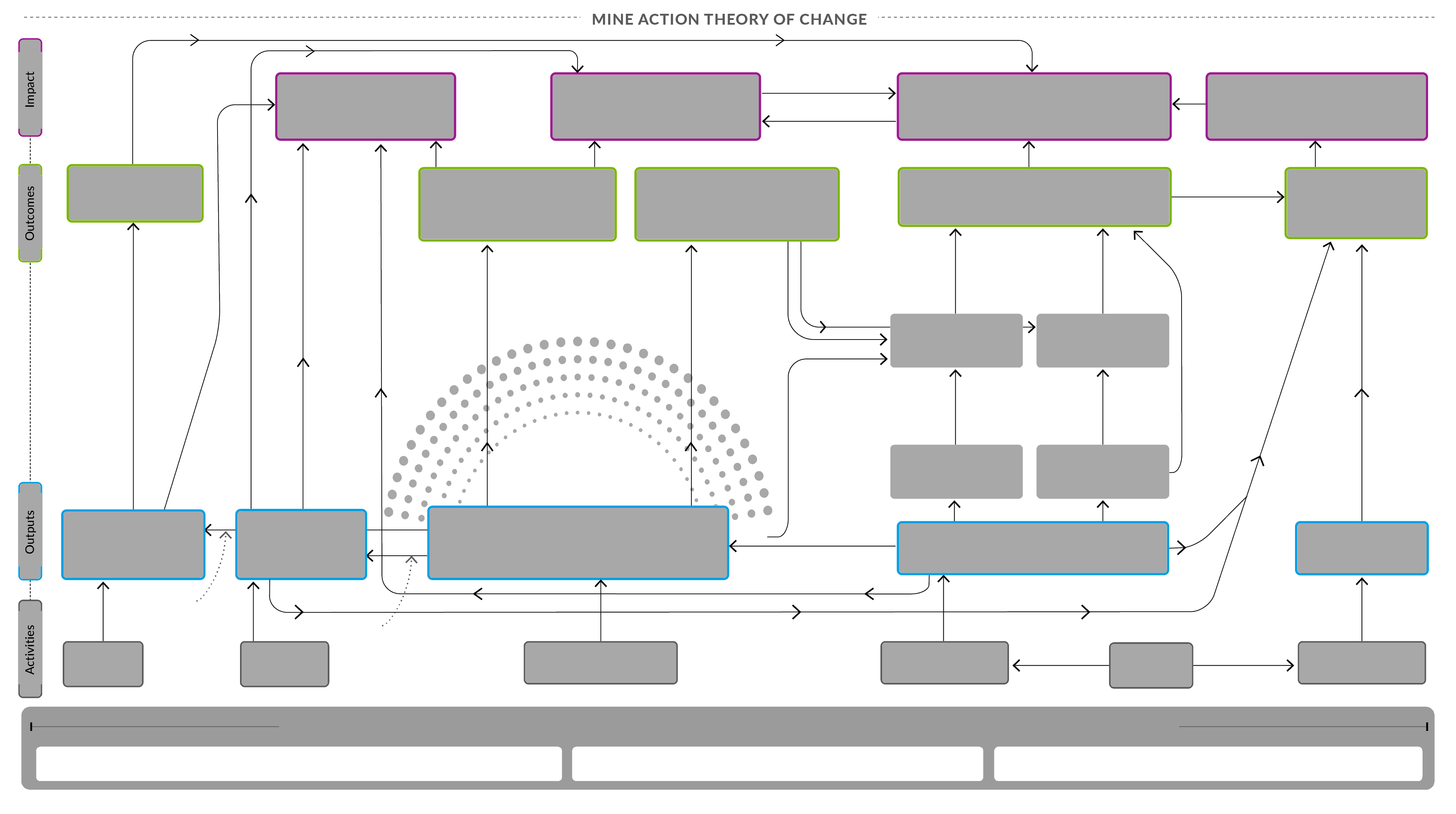 Annex A
Indicator Bank
IndicatorsThe indicators set out below form an indicator bank to support the theory of change. Not every indicator will be suitable or relevant for each programme.

These indicators help the theory of change to translate into a results framework and by having a common set of indicators it can potentially streamline reporting for implementing partners whilst encouraging a shared evidence base across the sector.
50
Indicators – What is included in the indicator bank?
The indicator bank has been developed to provide a consistent way of reporting against the ToC, and to track progress at the programme, country and global levels. These indicators reflect different types of mine action programming and include indicators for gender, inclusion, advocacy, conflict sensitivity and environment.  
In total, the indicator bank has 130 indicators across all the outputs, outcomes and impacts. 54 of the 130 indicators have been identified as suggested key (or minimum) indicators which should be applicable in all contexts. To track progress effectively, the mine action stakeholders (national authorities, donors, and implementers) should only choose indicators from the bank that are relevant to their programmes.
Key (or minimum) Indicators – each impact, outcome and output has between one and seven key indicators to help respond to the outcome/output statement. At the output level, the indicators correspond with the IMAS minimum data requirements in IMAS 05.10. At the impact and outcome level, these are the key indicators that respond to the impact/outcome statement.
Owners – The indicators have been divided into different owners to share the burden of reporting. Wherever possible, these indicators have been adapted from existing indicators, such as implementing partner survey tools and new ones have been considered for ease of integration into the pre/post-clearance assessments. 
Sources – Sources have been suggested for each indicator and a household survey that has been designed to directly correspond to the indicator bank is available.
Guidance for selecting indicators
Wherever possible, national authorities (NAs), implementing partners and donors should participate in the selection of indicators. Not all indicators are relevant for each programme or each context. When selecting indicators, stakeholders should consider the relevance, availability of data, conflict sensitivity, and value for money in collecting the data. 

Only implementing partners and donors who are assigned as the owners should select indicators. The key (or minimum) indicators help to identify the most relevant indicators for that output/outcome/impact. However, these indicators should also be assessed for their relevance; it may be that there are additional indicators in the bank that are more relevant. NAs may wish to identify all the indicators being collected at a country level for information purposes but should distinguish these from the ones that they own. 

As with all monitoring and evaluation (M&E) indicators, these are not intended to be used in isolation, and in many cases, the indicators are complementary to one another. It is important that anyone using this indicator bank understands the need for the triangulation of data and that the use of the indicators is part of a comprehensive monitoring, evaluation and learning (MEL) system that delivers robust evidence that is drawn from multiple sources.
51
The key (minimum) indicators required are shown in bold
Proposed Impact indicators
52
The key (minimum) indicators required are shown in bold
Proposed Impact indicators
53
The key (minimum) indicators required are shown in bold
Proposed Impact indicators
54
[Speaker Notes: If an implementer is funded to conduct CD there should be an agreed plan and one indicator of progress on outputs can be % of the CD plan achieved.]
The key (minimum) indicators required are shown in bold
Proposed Outcome indicators
55
[Speaker Notes: If an implementer is funded to conduct CD there should be an agreed plan and one indicator of progress on outputs can be % of the CD plan achieved.]
The key (minimum) indicators required are shown in bold
Proposed Outcome indicators
56
The key (minimum) indicators required are shown in bold
Proposed Outcome indicators
57
[Speaker Notes: If an implementer is funded to conduct CD there should be an agreed plan and one indicator of progress on outputs can be % of the CD plan achieved.]
The key (minimum) indicators required are shown in bold
Proposed Outcome indicators
58
[Speaker Notes: If an implementer is funded to conduct CD there should be an agreed plan and one indicator of progress on outputs can be % of the CD plan achieved.]
The key (minimum) indicators required are shown in bold
Proposed Outcome indicators
59
[Speaker Notes: If an implementer is funded to conduct CD there should be an agreed plan and one indicator of progress on outputs can be % o the CD plan achieved.]
The key (minimum) indicators required are shown in bold
Proposed Outcome indicators
60
The key (minimum) indicators required are shown in bold
Proposed Outcome indicators
61
The key (minimum) indicators required are shown in bold
Proposed Outcome indicators
62
The key (minimum) indicators required are shown in bold
Proposed Outcome indicators
63
The key (minimum) indicators required are shown in bold
Proposed Output indicators
64
The key (minimum) indicators required are shown in bold
Proposed Output indicators
65
The key (minimum) indicators required are shown in bold
Proposed Output indicators
66
The key (minimum) indicators required are shown in bold
Proposed Output indicators
67
[Speaker Notes: If an implementer is funded to conduct CD there should be an agreed plan and one indicator of progress on outputs can be % o the CD plan achieved.]
The key (minimum) indicators required are shown in bold
Proposed Output indicators
68
[Speaker Notes: If an implementer is funded to conduct CD there should be an agreed plan and one indicator of progress on outputs can be % o the CD plan achieved.]
The key (minimum) indicators required are shown in bold
Proposed Output indicators
69
The key (minimum) indicators required are shown in bold
Proposed Output indicators
70
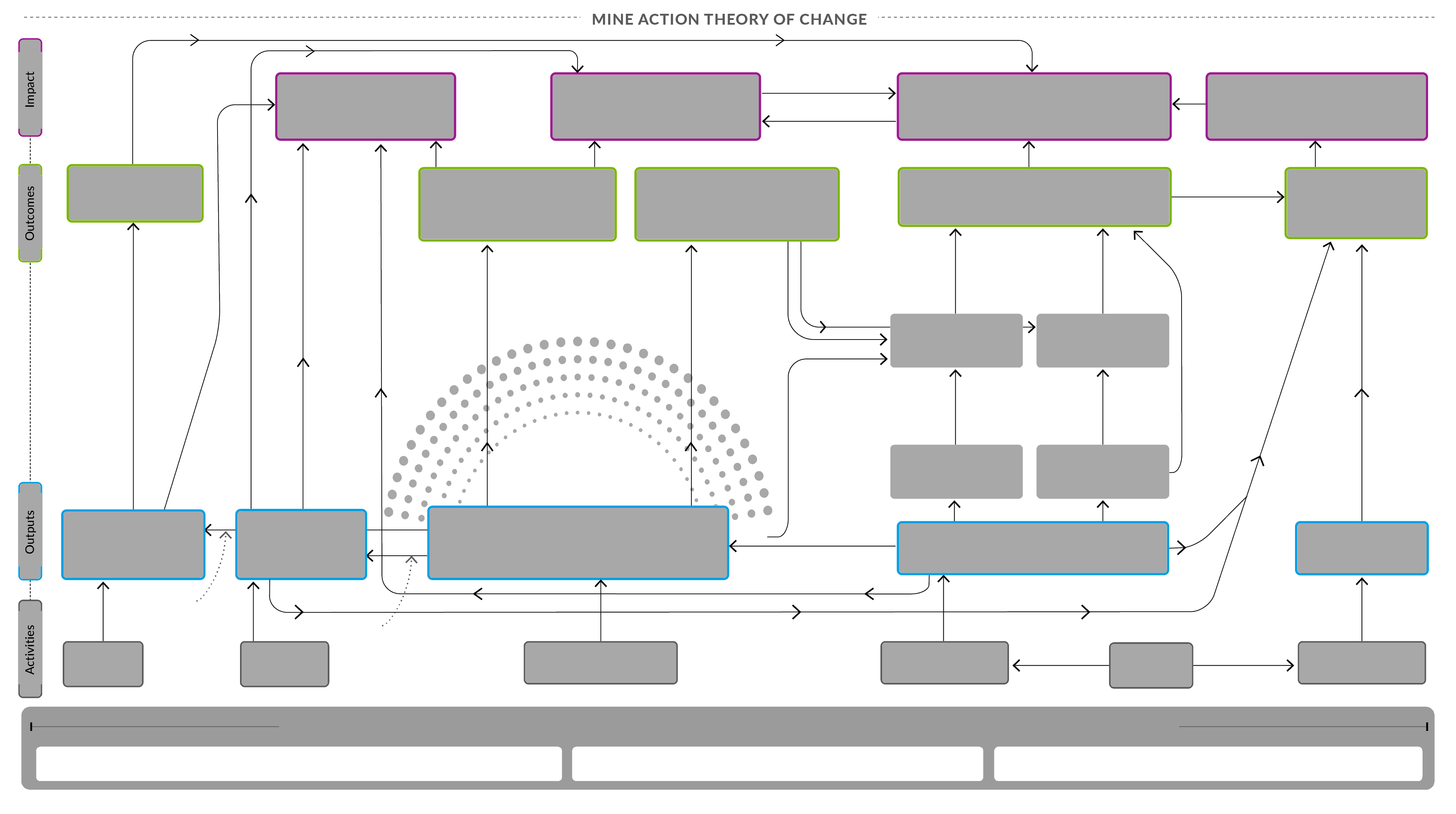 Annex B
Assumptions
AssumptionsThe assumptions set out below are taken to underpin the theory of change. They are the conditions required to make the change work, in theory. The following assumptions have been grouped into three categories: 1) Assumptions from activities to outputs2) Assumptions from outputs to outcomes3) Assumptions from outcomes to impacts These three groups exist in addition to the underlying principles that underpin the entire theory of change at every level.
72
Assumptions – Activities to Outputs
The assumptions which enable the contractors’ planned activities to deliver predicted outputs efficiently and on time
73
Assumptions – Outputs to Outcomes
The assumptions which enable outputs from an activity to deliver an outcome effectively.
74
Assumptions – Outputs to Outcomes
The assumptions which enable the outcomes over time to achieve the intended change(s).
75